ДИРЕКТОР    ЗАВОДА
Почему завод по производству серной кислоты необходимо строить именно в этом месте ?
Орехово-Борисово является 
спальным районом
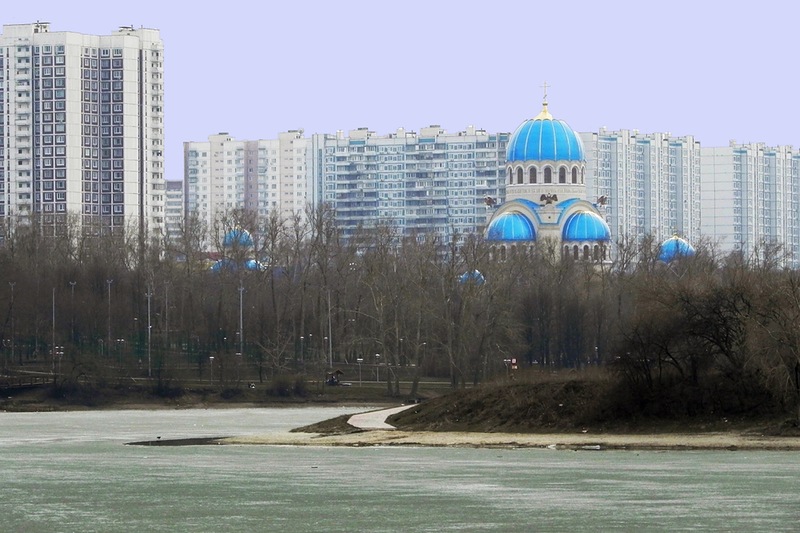 Строительство завода создаст 
новые рабочие места
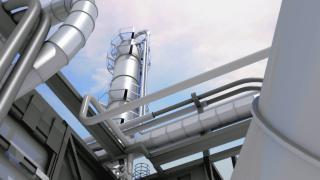 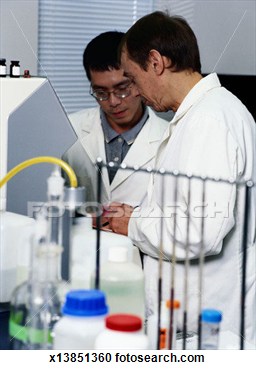 Почему завод по производству серной кислоты необходимо строить именно в этом месте ?
2. Рядом железная дорога 
                                                   и автомагистрали
                                                  (Каширское шоссе и                                                      и  МКАД)
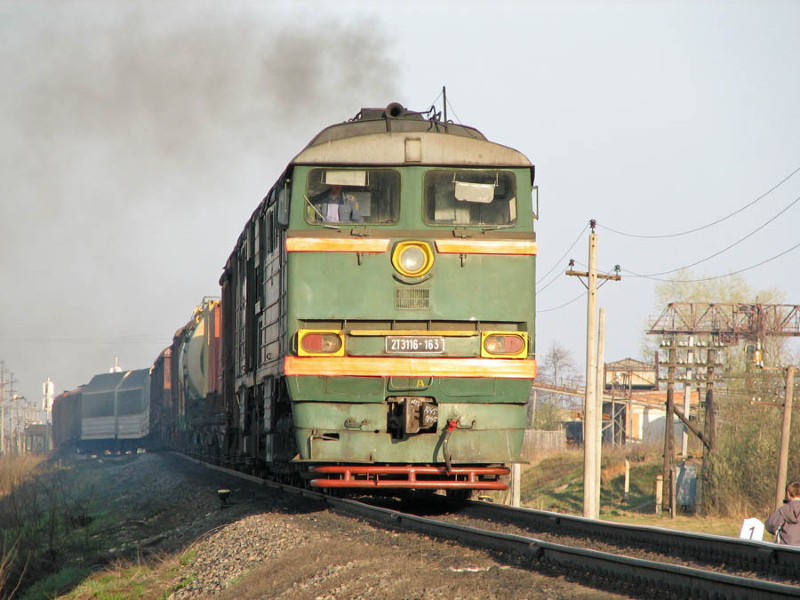 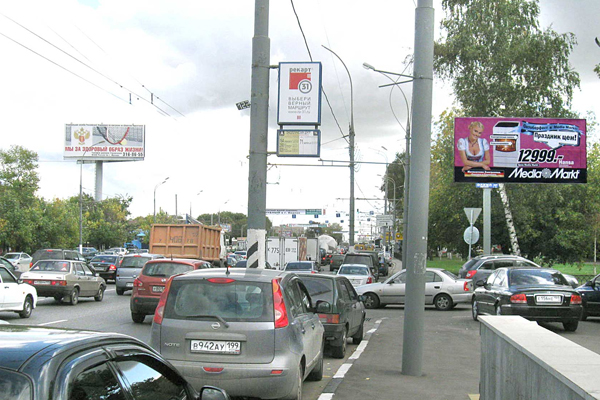 по которым  можно 
доставлять  сырье 
 
                                             и отвозить продукцию
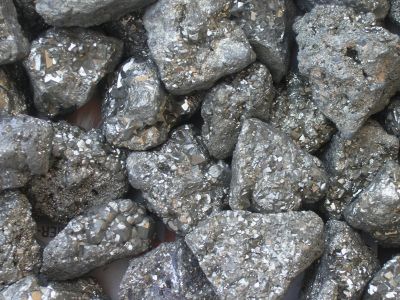 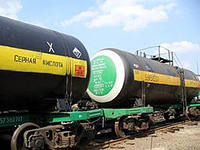 Почему завод по производству серной кислоты необходимо строить именно в этом месте ?
Рядом 
(в 3 км.) 
КОКСО-ГАЗОВЫЙ  
завод в г. Видное
(в 5 км.) НЕФТЕПЕРЕРАБАТЫВАЮЩИЙ завод в Капотне
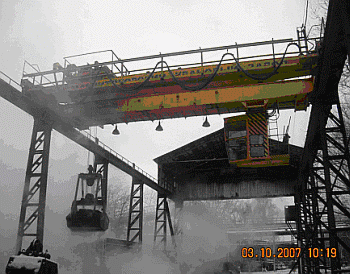 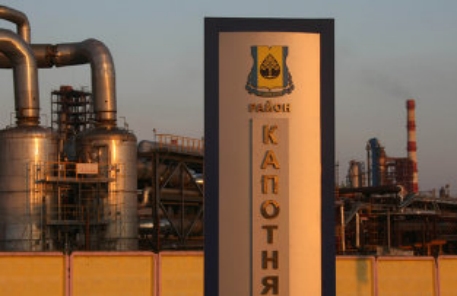 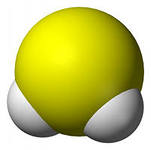 Сероводород
Сера
Эти предприятия 
побочным продуктом
имеют  серу и сероводород, 
который можно использовать 
в производстве  серной кислоты.
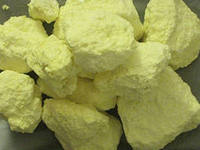 Почему завод по производству серной кислоты необходимо строить именно в этом месте ?
Строительство   завода   предполагает 
развитие   инфраструктуры
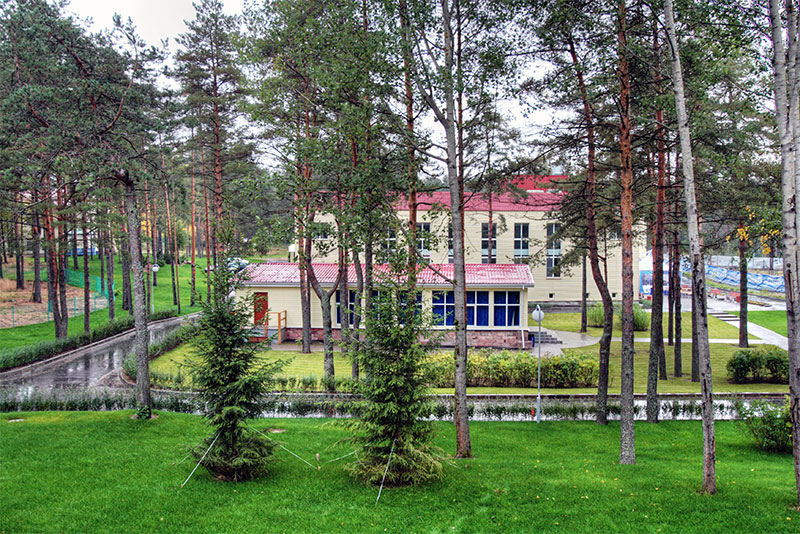 СТРОИТЕЛЬСТВО СПОРТПЛОЩАДОК
СТРОИТЕЛЬСТВО   ДЕТСКИХ   САДОВ
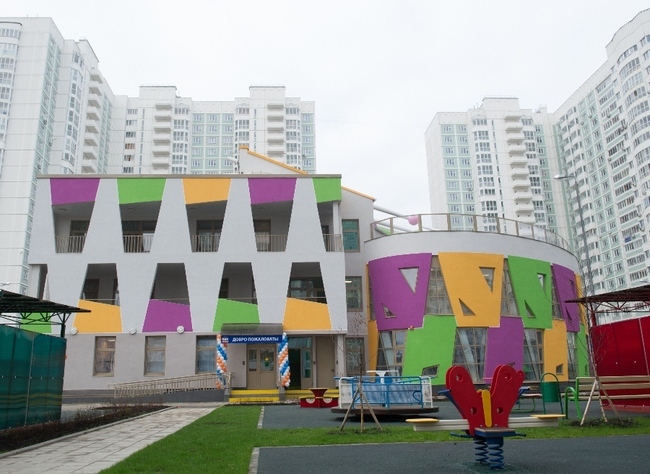 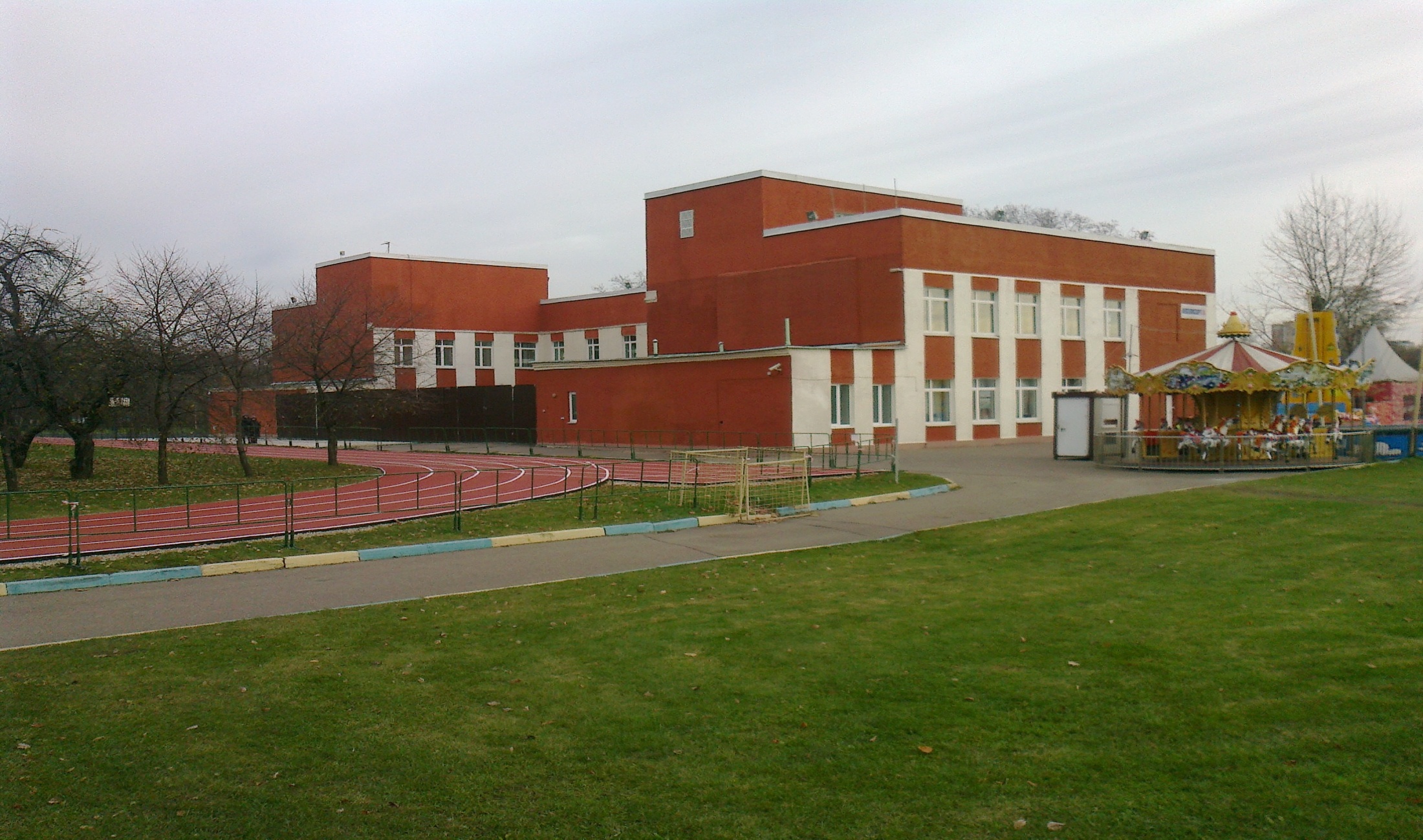 ОРГАНИЗАЦИЯ    ДОСУГА   
И   ОТДЫХА
Почему завод по производству серной кислоты необходимо строить именно в этом месте ?
Теплоту реакции обжига пирита 
можно использовать на обогрев 
жилого микрорайона Орехово-Борисово